Technical Advisory Panel Meeting
November 16, 2023
1
Welcome & Introductions
Welcome from CDE  
The purpose of the TAP is to provide non‐binding technical recommendations to CDE regarding the Colorado Growth Model, state accountability, and other topics as needed.  
Meeting Logistics:  
Non‐members, please add your Name/Affiliation to the chat box. 
Everyone please mute your sound. 
We ask all non‐TAP members to hold any comments until the end of the meeting.  We do this to ensure we have sufficient time to address all meeting agenda items.
Welcome Pamela Wong, new TAP member and DPS representative! Thank you, Grant Guyer, for serving as interim DPS representative.
Introductions with Ryan Marks, TAP Chair
2
Agenda for Today
Welcome and Introductions
Information Item
Accountability Updates – Lisa Medler
Information Item
School Code Committee – DJ Loerzel
Feedback Item
On-Track Growth Indicator – Marie Huchton
Feedback Item
Wrap-Up
3
Accountability UpdatesInformation ItemLisa Medler
4
Current State Accountability
5
Overarching Accountability Timeline
1241 Task Force Begins*
2023 Frameworks Released
Fall 2023
Winter 2024
2023 Supplemental Framework Report
Interim Report Due
Spring 2024
2024 Framework with New Measures for Points
Final Report Due
Fall 2024
* Per HB23-1241
6
2023 State Accountability Timeline
Timeline for Upcoming Accountability Discussions with the State Board of Education
State Board Meeting Updates
The state board voted to keep 2024 framework targets (e.g., sub-indicator methodology, overall rating cut points) consistent with 2019 and 2023.
Science will be re-introduced in the Achievement performance indicator.
On Track Growth will be delayed until all schools are ready for release.  The department will provide public reports beginning in 2024.
The state will continue to study the PWR Higher Bar measures because of concerns around data quality.
Thank you!  The TAP’s recommendations and feedback from the field were factors in the state board’s considerations.

November Board Meeting (Presentation begins at 6 hours 30 minutes)
Accountability Contact Communication for more summary
9
Task Force Updates
10
H.B. 23-1241:  Accountability, Accreditation, Student Performance, and Resource Inequity Task Force
Link to Bill:  https://leg.colorado.gov/bills/hb23-1241
Purpose:  Creates a representative task force of 26-members that studies academic opportunities, inequities, promising practices in schools, and improvements to the accountability and accreditation system.
Task Force Website: https://www.cde.state.co.us/accountability/accountability-task-force
Builds upon:  Accountability Audit and the Local Accountability System Grant
Timeline:
July 1, 2023:  Task force members appointed
August 15, 2023:  Department contracted with a facilitator
August 24, 2023:  Convened first meeting
March 1, 2024:  Interim report
November 15, 2024:  Final report reflecting findings and recommendations to the education committees of the house of representatives and senate, the governor, the state board, the commissioner of education and the department.
11
H.B. 22-1215:  Study Of Expanding Extended High School Programs
Link to Bill:  https://leg.colorado.gov/bills/hb22-1215 
Purpose: Develop and recommend policies, laws and rules to support the equitable and sustainable expansion and alignment of programs that integrate secondary, postsecondary and work-based learning opportunities in every region of the state.
Task Force Website: https://www.cde.state.co.us/postsecondary/secondary_postsecondary_and_work-based_learning_integration_task_force 
Timeline:
July 2022: Convened first meeting
December 1, 2022:  Interim report
December 1, 2023:  Final report reflecting findings and recommendations to the governor, the Education Leadership Council, the State Board of Education, the Colorado Commission on Higher Education, and the Education Committees of the Senate and the House of Representatives, or any successor committees.
12
School Code Committee  Feedback ItemDJ Loerzel
13
Notice of a Rulemaking Hearing for School Code Review Committee
14
Agenda
Context and Rationale
Walkthrough of Proposed School Code Rules
Discussion
15
Overview of School Codes – Purpose
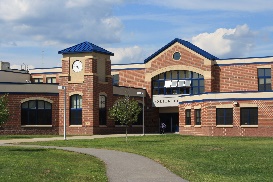 School Demographics File
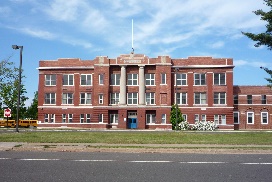 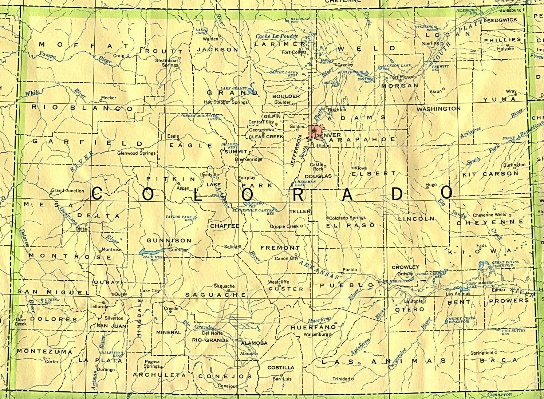 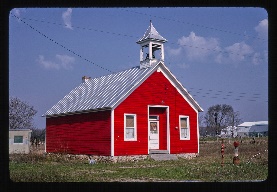 School Grants File
CDE assigns a school code (unique 4-digit code) to each school and district to connect important information across data systems.
These codes allow CDE to maintain a comprehensive data collection and reporting system to meet State and Federal requirements.
16
Rationale for State Board Rules for the School Code Process
Build upon current state protocols
Strengthen practices and decisions
Increase transparency
Examples of the Complex Issues to Consider
What happens when grade levels are reconfigured?
What happens when a school closes?
What happens when two schools merge?
What happens to existing grants? Does the new school meet eligibility requirements?
How do we track graduation history?  
What happens to accountability history? What if a merging school is on Performance Watch?
What are implications for federal reporting?
17
Current Practice:  School Codes Review Committee (SCRC)
CDE’s School Code Review Committee (SCRC) reviews all school code change requests to maintain accurate information regarding public schools in Colorado. 
The SCRC is comprised of individuals from units across CDE to identify potential impacts across the scope of operations and ensure the appropriate assignment of school codes. 
The SCRC has provided guidance and a process which is outlined on this website:  https://www.cde.state.co.us/datapipeline/schoolcodechanges-firstdraft
18
Agenda Part 2
Context and Rationale
Walkthrough of Proposed School Code Rules
Discussion
19
Definition of a Public School
CDE assigns a school code to each public school and each Local Education Agency (e.g., district, CSI, BOCES).
CDE’s operational definition of what qualifies as a public school is based on:
The definition of a school in C.R.S. 22-11-103(28) 
Federal standards
Legislative objectives of the Educational Accountability Act and other statutory education programs
This is a brand new set of rules. CDE worked with the AG’s Office to draft the rules.
20
Description of the Proposed Rules
21
Deeper Dive on Section 3.00:  Standard for Assigning School Codes
A school code will generally follow the weight of the students enrolled within the school

To give weight to student enrollment, CDE will presume:
If a school or schools merge into another school that provides essentially the same grades, the smaller entity’s or entities’ school code(s) would be retired while the larger entity’s school code should survive.

When two or more schools of equal size or with different grade spans are merged within an existing or new physical location, the school code for the existing entities can be retired and a new school code granted.

Even if an LEA does not call something a consolidation or merger, CDE may consider a closure to be a merger or consolidation for purposes of school code assignment.
22
Deeper Dive on Section 3.00: Standard for Assigning School Codes (cont’d)
The presumption that a school code follows the weight of students may be rebutted based on: 
Enrollment boundaries and impact of choice on enrollment patterns;
Whether the request pertains to online or brick-and-mortar schools; 
Accountability history of the schools in question and whether supports to improve student outcomes will be impacted (e.g., grant funding); 
Organizational, curricular, or programming model differences between the closing school(s) and the new or surviving school;
Leadership and staffing differences between the closing school(s) and the new or surviving school; 
Facilities (e.g., new construction vs. existing facilities); 
Grades served; 
Whether the requested action is part of a State Board order; and
Any other information relevant to the request.
23
Application of Standard
CDE will develop specific guidelines for the implementation of the standard outlined in rule.

The Committee’s determinations may include: 
Granting the request without modification;
Treating a proposed closure of a code as a merger of existing codes;
Treating a proposed new code as a continuation of an existing code; or
Assigning new codes when the grade span of an existing code changes substantially.
24
Reconsideration Process
If a requester disagrees with the Committee's decision, the requestor may ask CDE to reconsider. 

The request will be reviewed by CDE leadership in the Data Operations Unit and the School Quality and Support Division. 

If the recommendation from CDE leadership is to uphold the Committee decision, final approval from the Commissioner will be sought. CDE will issue a written response regarding its decision on the request. At this point, the decision will be final.
25
Rulemaking Process and Timeline
26
Questions?
27
Break
(10 minutes)
28
On Track Growth 
Feedback ItemMarie Huchton
29
On Track Growth | Overview
Colorado’s educational accountability law requires a metric that determines whether a student is making enough growth to reach a target level of achievement within a given timeframe. This measure has not been included in frameworks since 2015, when it was referred to as adequate growth.
In 2019, the State Board of Education voted to adopt the following methodology for On Track Growth for grades 3-8:
Catch Up: Whether students scoring below grade level are catching up to grade-level expectations within two years.
Keep Up: Whether students who are already meeting grade-level expectations are maintaining their performance for three years.
A methodology still needs to be determined for high schools and districts.
30
SBE Decisions
State Board agreed with TAP recommendation to postpone inclusion of On Track Growth in frameworks until all grade levels are available. 

Until then, Elementary and Middle school On Track Growth should be reported for informational purposes.
31
Reporting
On Track Growth
32
Today’s Conversation
What would be a helpful way to release CMAS ELA and Math On Track Growth data to districts?
Data files
Student-level reports
School/district-level reports
Explanatory Resources
33
Individual Student Growth Report (ISR)
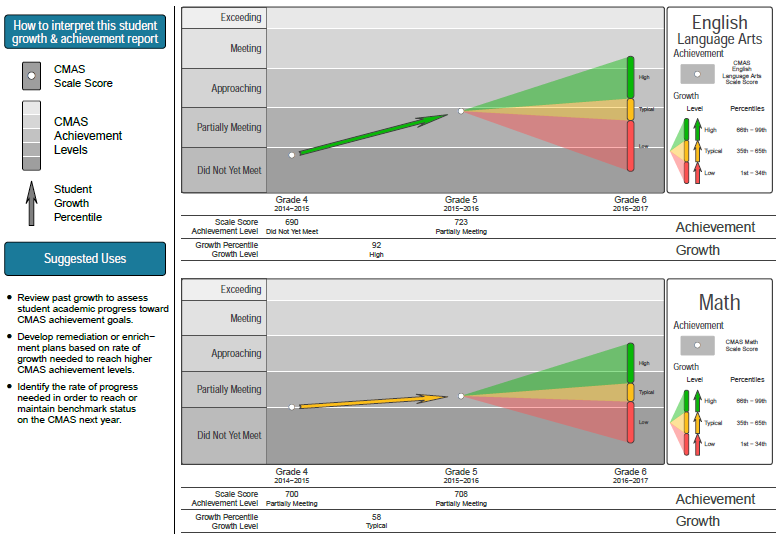 34
Proposed Student Level WIDA ACCESS On Track Graphic
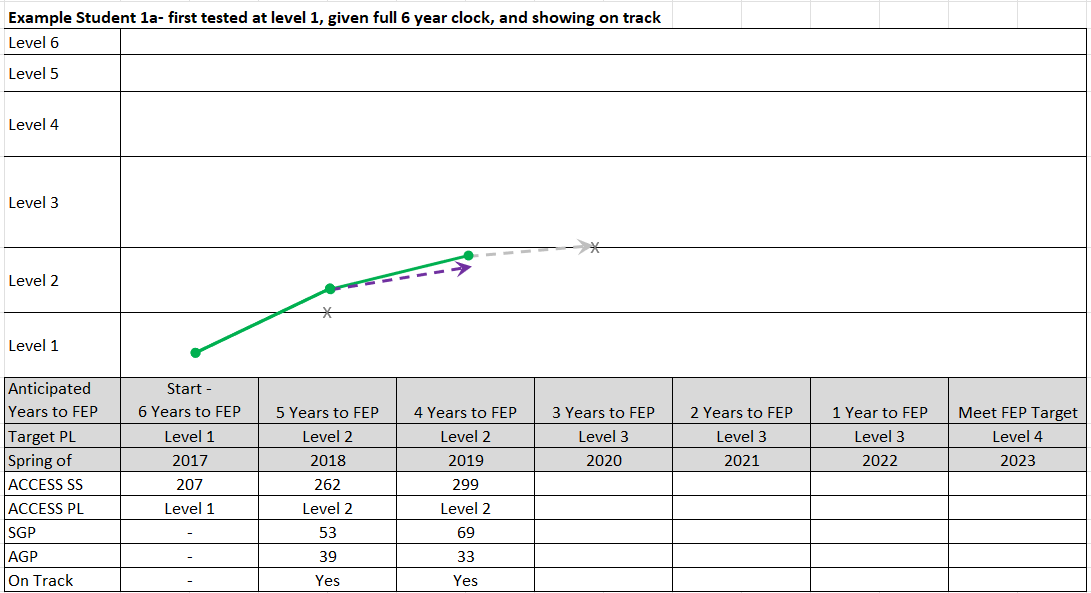 35
School Level On-Track Distribution Example
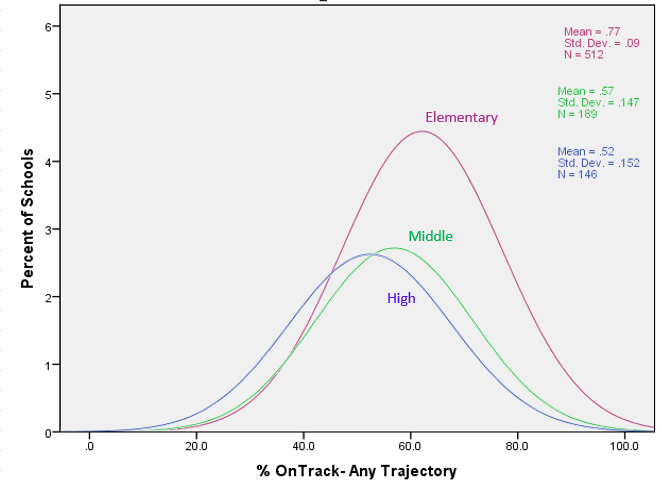 36
Data Explorer Tool- Performance by Demographics
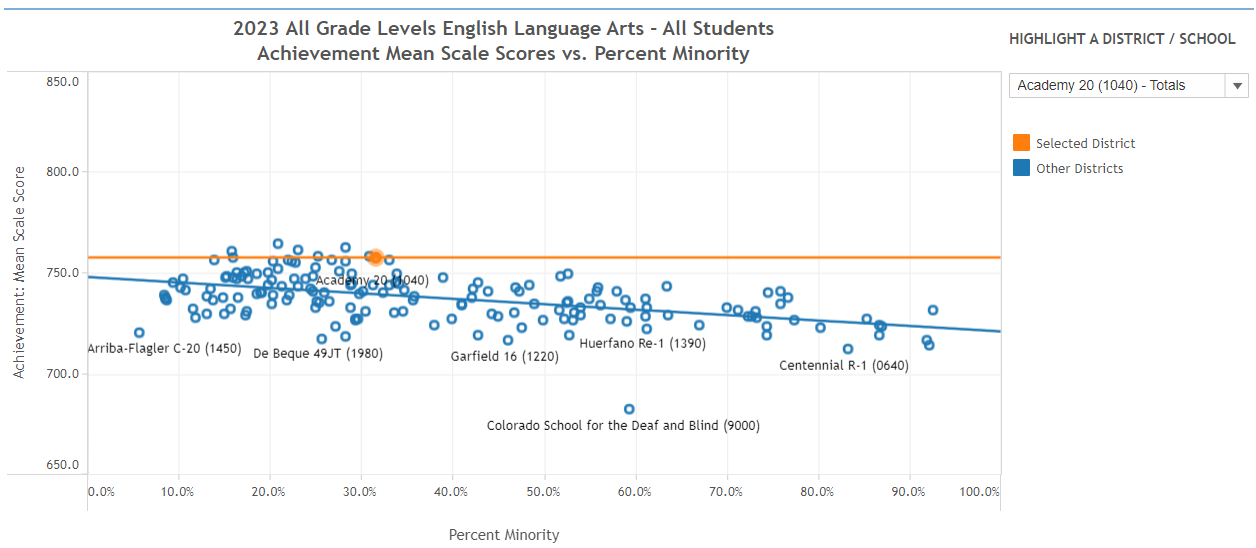 37
Data Explorer Tool- Achievement v. Growth
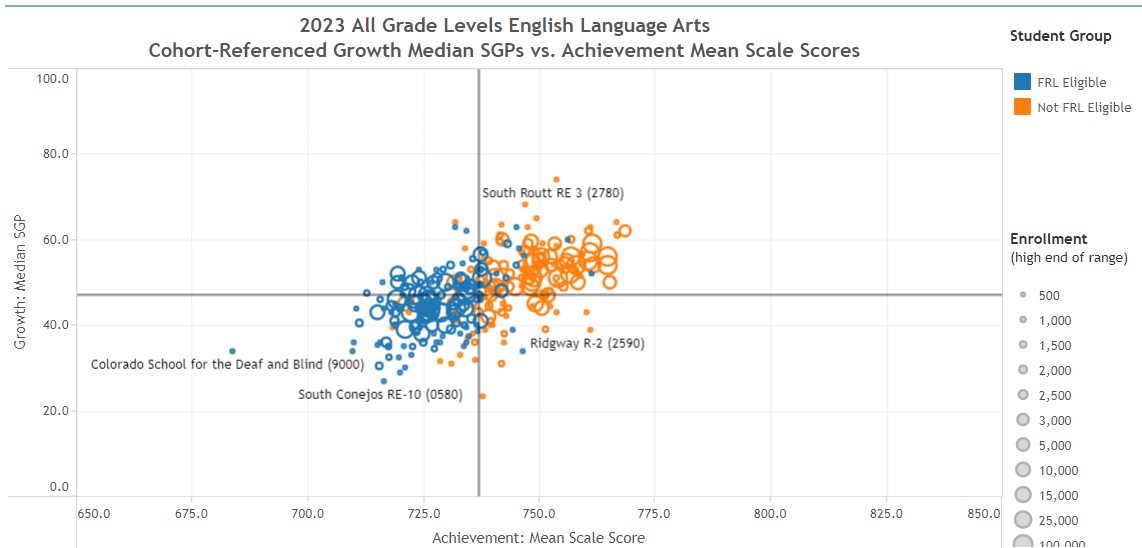 38
Data Explorer Tool- Performance Bar Charts
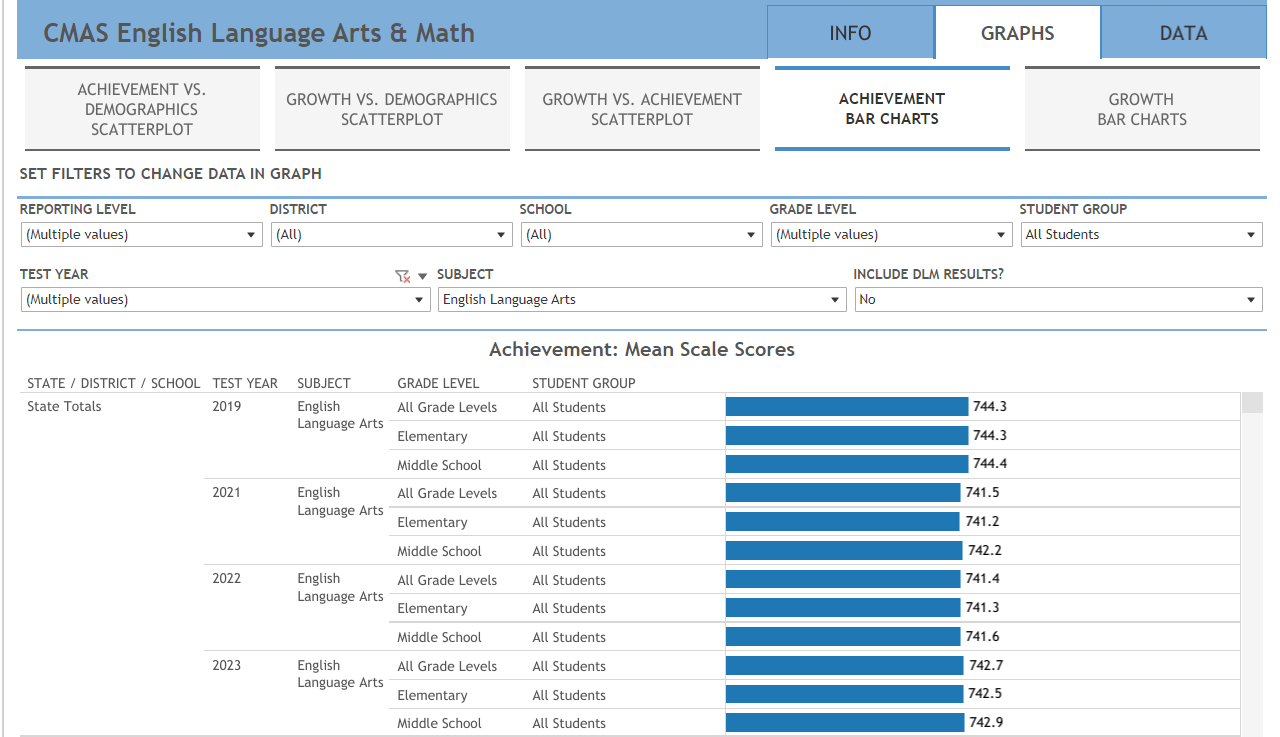 39
Data Explorer Tool- On Track Growth Bar Charts
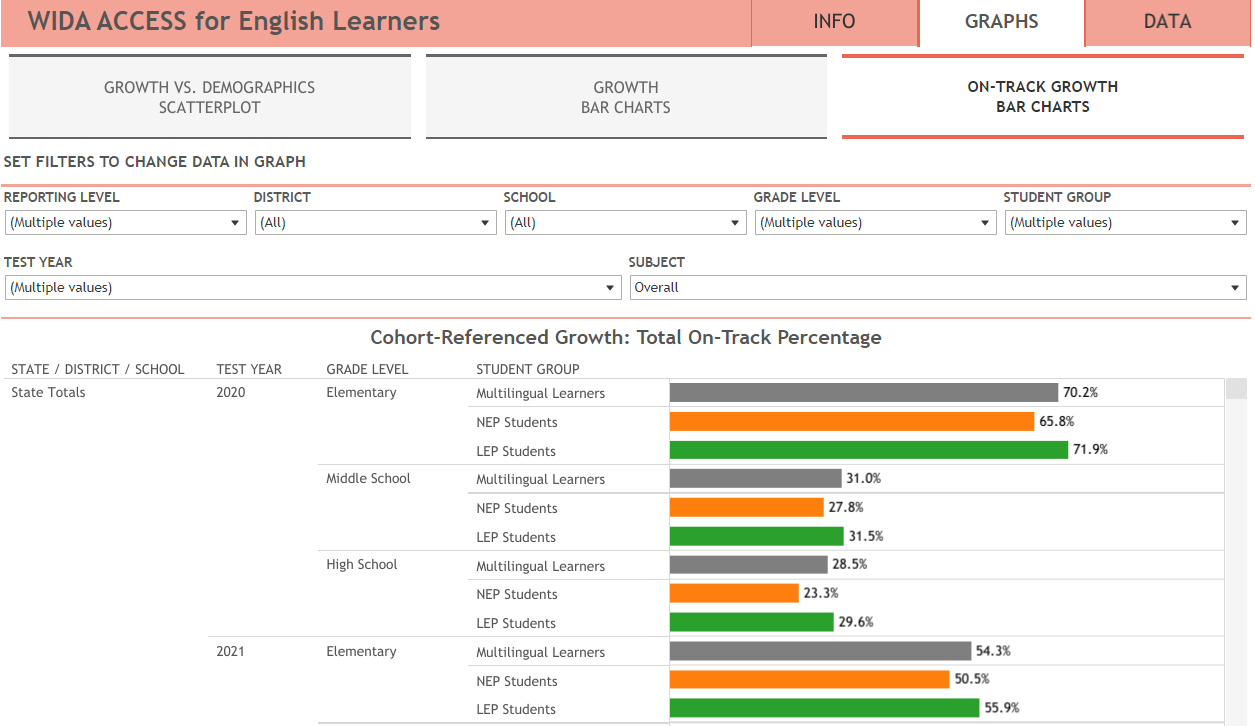 40
Dashboard- Growth Bar Charts
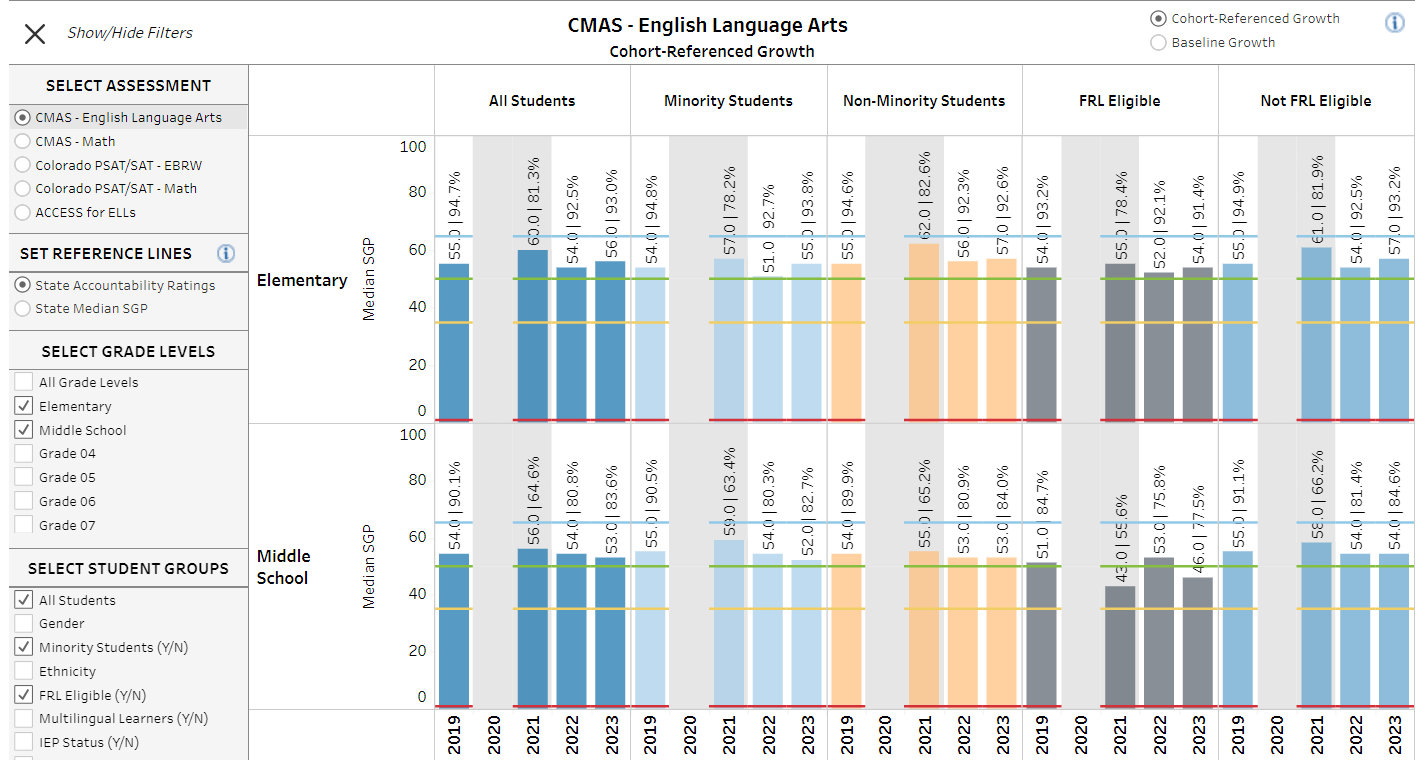 41
Public Comments and Meeting Close
42
Technical Advisory Panel
Meeting Summary
Suggested future analysis
TAP recommendations from this meeting

Public Comment

Close Meeting - Happy Holidays!
Next Scheduled Meeting: January 18th, 1-4pm

We’re currently recruiting a rural representative for the TAP. The application link is available here: https://www.cde.state.co.us/accountability/tap.
43